Architecture mapping ofGSMA OPG
- Updated TP-2020-0098 based on SDS46.1 discussion -
Kenichi Yamamoto, KDDI
1
Update History
SDS 46.1
Map Mcc’ to EWBI on page 4.
Map Middle Nodes to Network Resources as one of the deployment options on page 4.
Update descriptions for NBI/SBI-CR/EWBI on page 5 (see highlighted in yellow).
File name of PRD baseline is added on page 6.
Background
GSMA has launched a project, Operator Platform Group (OPG), to define the architecture and technical requirements for a federated platform.
It is the desire of the GSMA to instruct existing SDOs with the realization of the requirements.
GSMA OPG plan to collaborate with the SDOs (e.g. invitation of the SDOs Chairs, Liaison Statements) to align the activities and they are considering oneM2M for this collaboration.
GSMA TEC(Telco Edge Cloud) Chair gave a presentation of GSMA OPG activity on July 16.
oneM2M needs to reply the SDO survey of GSMA OPG.
This contribution is for architecture mapping based on the SDO survey.
Architecture mapping between GSMA OPG and oneM2M
Application Provider
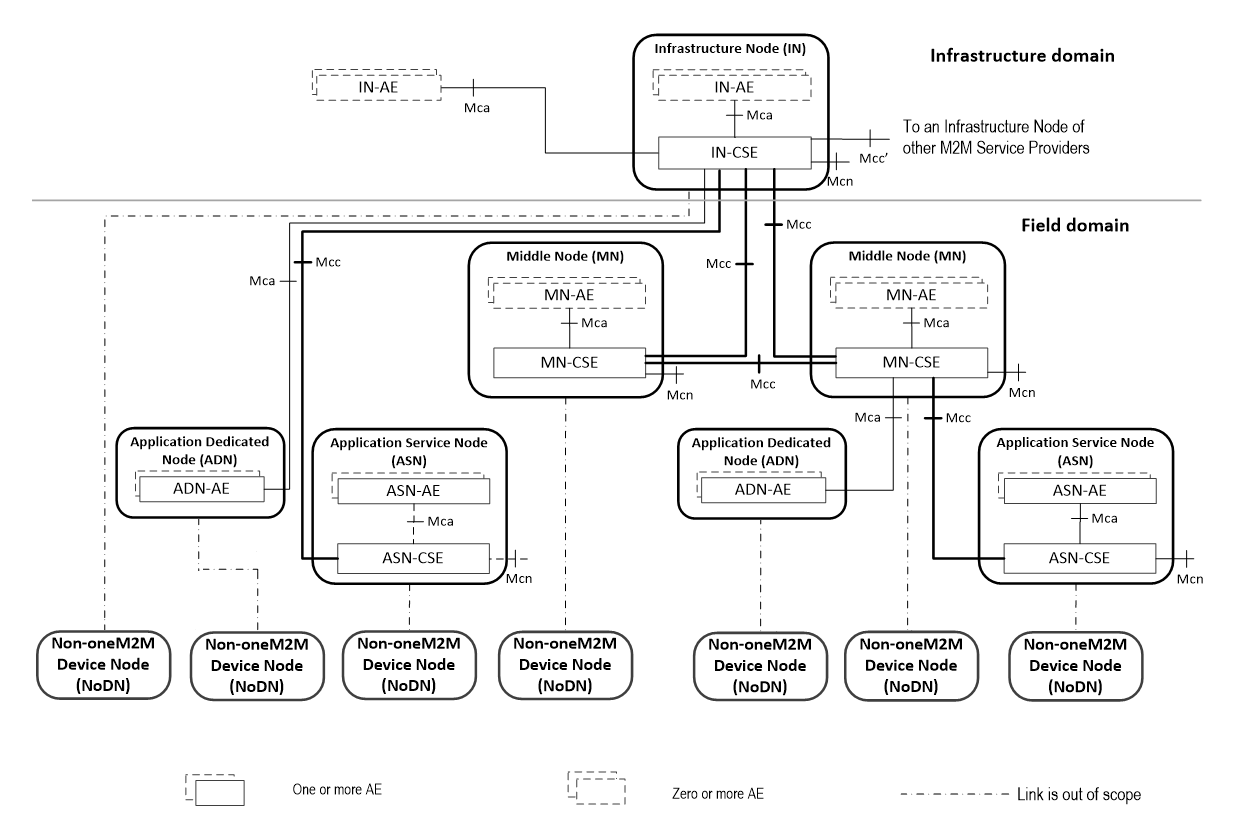 NBI (NorthBound Interface)
EWBI
(East-WestBound
Interface)
Operator
Platform 1
Operator
Platform 2
SBI-NR
UNI (User-Network Interface)
User Client
Network Resources
(Underlying NW,
Edge Nodes)
APP APIs
Architecture mapping between GSMA OPG and oneM2M (cont.)
Northbound interface, allows application providers to manage application lifecycle for each edge nodes(e.g. application deployment, deactivating application.)
This IF can be mapped to Mca between IN-CSE and IN-AE.
oneM2M features may support some OPG requirements, such as software campaigning feature.
SBI-NR, allows access to network resources (e.g. 3GPP mobile data network)
oneM2M supports 3GPP SCEF APIs and defines how to leverage those APIs.
oneM2M features can support some OPG requirements (KDDI has already input SCEF/NEF requirements at GSMA OPG meeting on July) .
SBI CR, allows Access to cloud resources (e.g. GCP, AWS)
oneM2M has a framework to interwork with different cloud resources, such as IPE.
UNI, means for the User Client hosted in the user equipment to communicate with the Operator PF.
oneM2M may support the functionality. 
WI-0096 also studies to support GSMA TS.34.
EWBI, extends operator reach beyond own footprint, this is the IF between instances of the Operator PF.
This IF can be mapped to Mcc’ between IN-CSE and IN-CSE(other M2M service provider).
oneM2M has a framework to communicate with other platform.
Application Provider
Application Provider
NBI (NorthBound Interface)
Operator
Platform 1
Operator
Platform 2
EWBI
(East-WestBound Interface)
UNI (User-Network Interface)
SBI-NR
User Client
Network Resources
(Underlying NW,
Edge Nodes)
APP APIs
Next Steps
Based on the feedback / comments, we’ll prepare the SDO survey of GSMA OPG (TP-2020-0069R01).
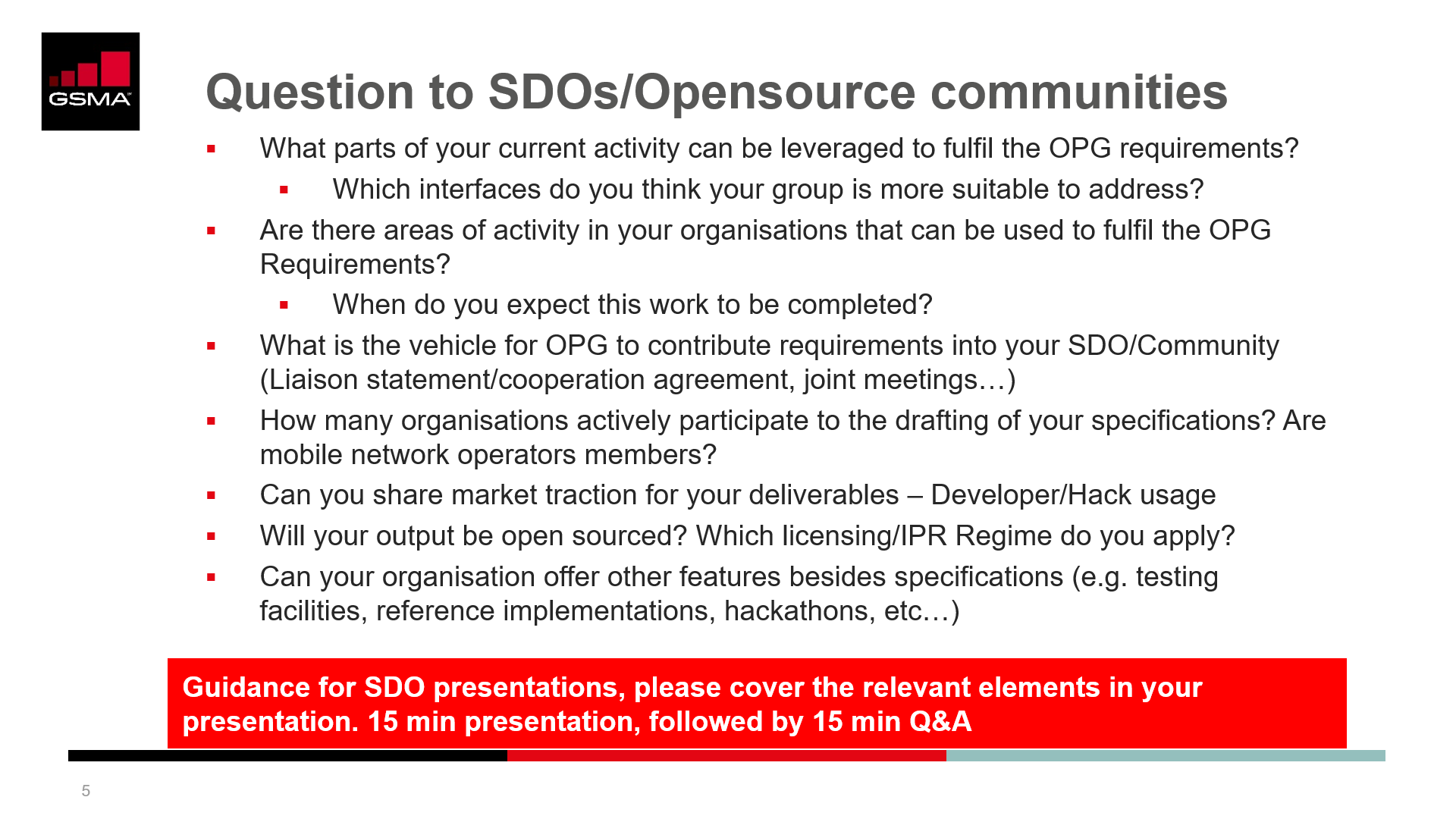 NOTE: Regarding latest baseline document of GSMA OPG, please refer to the following meeting document. 
https://www.gsma.com/aboutus/workinggroups/resources/opg-meeting-19-documents
File name: OPG_19_Doc_005_OperatorPlatformPRD_Master_after_Meeting_18__Clean.doc